KLİNİK ARAŞTIRMALARDA AYDINLATILMIŞ ONAM, RIZA VEHUKUKİ ETKİLERİ
Av. Osman Fırat Turan
www.devrimhukuk.com
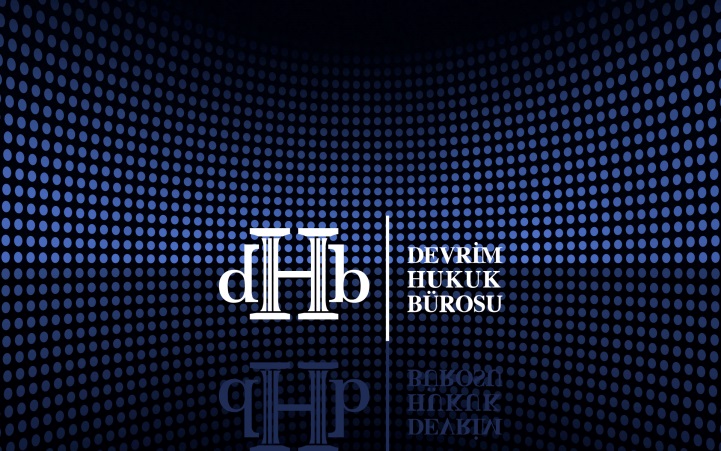 Aydınlatılmış onam kavramı.
Rıza kavramı. 
Klinik araştırmalarda aydınlatılmış onam ve rıza. 
Uygulamada aydınlatılmış onam.
Aydınlatılmış onam ve rızanın hukuki etkisi.
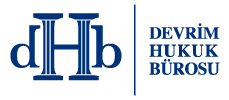 A) AYDINLATILMIŞ ONAM KAVRAMI
Hastanın kendi geleceğini belirleme hakkı

 Hekim ve hasta işbirliği

 Hekimin hastayı aydınlatma yükümlülüğü

 Hasta rızası
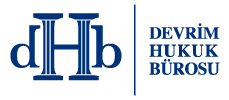 Aydınlatılmış Onam;

Hekimin hastaya uygulayacağı tıbbi 
girişimi, tüm etkileri ile yeterli düzeyde 
ve uygun yöntemlerle hastaya 
açıklaması, tüm bu hususlarında 
hasta tarafından anlaşıldığının 
beyan edilerek kabul edilmesidir.
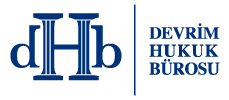 Yargıtay’ın gelenekselleşmiş içtihatları  
uyarınca, rızanın hukuken geçerli 
olabilmesi için kişinin; 

sağlık durumunu, 
yapılacak tıbbi müdahaleyi ve 
tıbbi müdahalenin etkileri ile  sonuçlarını bilmesi ve bu konularda yeteri kadar aydınlatılması gereklidir.
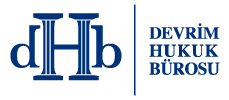 Türk Hukukunda Aydınlatılmış Onam
Anayasa

 	Hasta Hakları Yönetmeliği

      Tababet ve Suabatı Sanatlarının Tarzı        
    	 İcrasına Dair Kanun 
 
 	Tıbbi Deontoloji Nizamnamesi
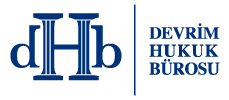 Anayasa
Türkiye Cumhuriyeti Anayasasının 
17/1.maddesi uyarınca hastanın teşhise, 
tedaviye veya   önlemeye yönelik 
müdahalelere rıza göstermesi gerekliliği; 
onura, özgürlüğe, yaşam ve vücut 
bütünlüğü hakkına saygı ve koruma 
yükümlülüğünü öngören prensipten 
kaynaklanmaktadır.
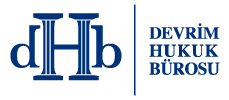 Hasta Hakları Yönetmeliği
HHY 15/1.maddesi uyarınca:

“Hasta; 
sağlık durumunu, kendisine uygulanacak tıbbi işlemleri, bunların 
faydaları ve muhtemel sakıncaları, alternatif tıbbi müdahale usulleri, 
tedavinin kabul edilmemesi halinde ortaya çıkabilecek muhtemel 
sonuçları ve hastalığın seyri ve neticeleri konusunda sözlü veya yazılı 
olarak bilgi istemek hakkına sahiptir. Sağlık durumu ile ilgili gereken 
bilgiyi, bizzat hasta veya hastanın küçük, temyiz kudretinden yoksun 
veya kısıtlı olması halinde velisi veya vasisi isteyebilir. 
	
Hasta, 
sağlık durumu hakkında bilgi almak üzere bir başkasına da yetki 
verebilir. Gerek görülen hallerde yetkinin belgelendirilmesi 
istenilebilir. Hasta, tedavisi ile ilgilenen tabip dışında bir başka 
tabipten de sağlık durumu hakkında bilgi alabilir.”
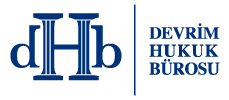 TŞSTİ Dair Kanun
Kanunun 70. maddesi uyarınca;
 
 «... yapacakları her türlü ameliye için hastanın, hasta küçük ya da vesayet 
  altında ise veli veya vasisinden muvafakiyetini alırlar. Büyük cerrahi 
  müdahaleler için bu muvafakatin yazılı 
  olması gerekir.»
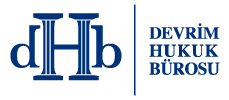 Tıbbi Deontoloji Tüzüğü
Tıbbi Deontoloji Tüzüğünün 14. maddesi uyarınca;
 
   «hasta üzerinde  fena tesir yaparak hastalığın    
   artmasına neden olmadığı takdirde, teşhise göre   
   alınması gereken önlemler hastaya açıkça   
   söylenmelidir.»
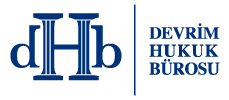 Meslek Etiği İlkeleri
Türk Tabipler Birliği Meslek Etiği Kurallarının 
26.Maddesi uyarınca:

Hekim hastasını, hastanın sağlık durumu ve konulan tanı, 	önerilen tedavi yönteminin türü, başarı şansı ve 	süresi, tedavi yönteminin hastanın sağlığı için 	taşıdığı riskler, verilen ilaçların kullanılışı ve olası yan 	etkileri, hastanın önerilen tedaviyi kabul etmemesi 	durumunda hastalığın yaratacağı sonuçlar, olası 	tedavi seçenekleri ve riskleri konularında aydınlatır.
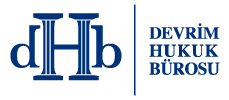 Yapılacak aydınlatma hastanın kültürel, toplumsal ve ruhsal durumuna özen gösteren bir uygunlukta olmalıdır.

Bilgiler hasta tarafından anlaşılabilecek biçimde verilmelidir. Hastanın dışında bilgilendirilecek kişileri, hasta kendisi belirler. 

Sağlıkla ilgili her türlü girişim, kişinin özgür ve aydınlatılmış onamı ile yapılabilir. Alınan onam, baskı, tehdit, eksik aydınlatma ya da kandırma yoluyla alındıysa geçersizdir.
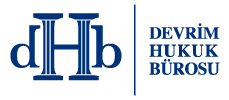 Acil durumlar ile, hastanın reşit olmaması veya bilincinin kapalı olduğu ya da karar veremeyeceği durumlarda yasal Temsilcisinin izni alınır. Hekim temsilcinin izin vermemesinin kötü niyete dayandığını düşünüyor ve bu durum hastanın yaşamını tehdit ediyorsa, durum adli mercilere bildirilerek izin alınmalıdır. Bunun mümkün olmaması durumunda, hekim başka bir meslektaşına danışmaya çalışır ya da yalnızca yaşamı kurtarmaya yönelik girişimlerde bulunur.  

Acil durumlarda müdahale etmek hekimin takdirindedir. tedavisi yasalarla zorunlu kılınan hastalıklar toplum sağlığını tehdit ettiği için hasta veya yasal temsilcisinin aydınlatılmış onamı alınmasa da gerekli tedavi yapılır.
 
Hasta vermiş olduğu aydınlatılmış onamı dilediği zaman geri alabilir
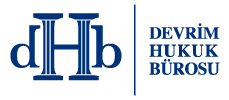 Aydınlatılmış Onam Türleri
Teşhis Aydınlatması

 Tedavi Aydınlatması 

 Otonomi Aydınlatması

 Riziko aydınlatması
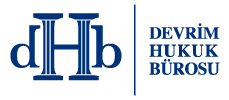 B) RIZA KAVRAMI
Hekimin girişiminin hukuka uygunluğunu sağlayan ana unsur «rıza» dır.

Hasta yeteri kadar bilgilendirildikten sonra tıbbi girişimi kabul, durdurma veya reddetme hakkında sahiptir. 

Hastanın rıza göstermemesi dolayısıyla tıbbi girişimin yapılmaması durumunda hekimin herhangi bir sorumluluğu söz konusu olmaz.
 
Endikasyon tıbbi girişim hukuka uygunluk nedeni, rıza ise sınırıdır.
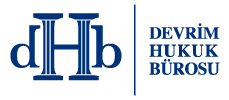 Rıza açıklaması tıbbi girişim yapılmadan önce veya en geç yapıldığı sırada gerçekleşmelidir. 

Rıza açık veya zımni olabilir, yazılı veya sözlü açıklanabilir.  Büyük ameliyatlarda mutlaka yazılı olmalıdır, klinik araştırmalarda da yazılı olmasında fayda vardır. 

Rıza soyut ve genel olmamalıdır. Hekim tarafından yapılacak bütün girişimleri kapsayıcı şekilde rıza verilemez.
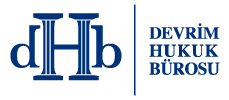 Klinik Araştırma  : Tıbbi standartların aşılması. 
K. Araştırmanın Amacı  : Tıbbi standartların iyileştirilmesi. Bilimsel gelişimin sağlanması. Ana amaç hastaya hizmet etmek değil, bilimin gelişmesine katkıda bulunmaktır. 
Klinik araştırmalarda aydınlatma ve rıza da sınırlama olamaz. Çalışılan alanın yeni olması nedeniyle aydınlatmanın kapsamlı yapılması gerekmektedir.  
Hastanın gönüllü katılımı olması nedeniyle, 
AYRINTILI OLARAK BİLGİLENDİRİLMESİ
HASTAYA İLİŞKİN ŞAHSİ BİLGİLERİN KORUNMASI GEREKMEKTEDİR.
C) KLİNİK ARAŞTIRMALARDA AYDINLATILMIŞ ONAM VE RIZA
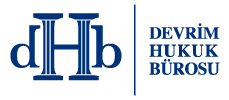 Klinik araştırmanın içeriği ve sonuçları hakkında kişi ayrıntılı olarak aydınlatılmalı ve bundan sonra rızası alınmalıdır. 

Anayasamızın 17/2.maddesi uyarınca, kimse rızası olmadan bilimsel ve tıbbi deneylere tabi tutulamaz.

BM Siyasi ve Medeni Haklar Uluslararası Sözleşmesi uyarınca, hiç kimse serbest iradesi olmadan tıbbi veya bilimsel bir deneye tabi tutulamaz. 

Biyotıp Sözleşmesinin 16/v maddesi uyarınca, onay açıkça ve belirli bir şekilde verilmeli, bu husus belgelendirilmelidir. Onay hasta tarafından her zaman geri alınabilir.
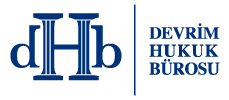 İlaç Araştırmaları Yönetmeliğinin 8/C maddesi uyarınca, yapılacak araştırmanın kapsamı, amacı, zarar ve tehlikeleri, gönüllülere tam ve yazılı olarak anlatılmalıdır. Yine aynı yönetmeliğe göre hastanın rızası yazılı olarak alınmalıdır. 

TCK m.90 (insan üzerinde deney); deneyin mahiyeti ve sonuçları hakkında yeterli bilgilendirmeye dayalı olarak açıklanan rızanın yazılı olması ve herhangi bir menfaat teminine bağlı olmaması gerekmektedir.
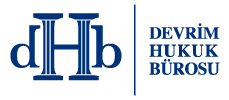 Klinik Araştırmalara, hasta gönüllü olarak katılmakta olup, 
	bu nedenle;

 AYRINTILI OLARAK BİLGİLENDİRİLMESİ
 HASTAYA İLİŞKİN ŞAHSİ BİLGİLERİN KORUNMASI  
   GEREKMEKTEDİR. 

Uygulama da : (Court of Appeals of North Carolina) 

Dizinden vurulan bir hastaya denenmemiş bir yöntem uygulanmış, sonuçta hastanın bacağı kesilmiş, mahkeme hastanın rızası alınmadan işlem yapıldığı ve yeni yöntemin uygulamasında risk ve sonuçların hastaya anlatılmaması nedeniyle hekim sorumlu tutulmuştur.
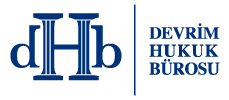 Klinik araştırmalar bireysel bir tedaviden ziyade, genel araştırma amacına yöneliktir. 

Subjektif olarak tedavi amacı ön planda olmasına karşın, henüz kesinleşmemiş bir yöntem uygulandığından araştırma karakteri ön plandadır. 

Endikasyon zorunluluğu yoktur, ancak bu durum işlemin tıbbi olması niteliğini ortadan kaldırmaz.

 Hekim hastayı aydınlatmak ve rızasını almak zorundadır.
 
KLİNİK ARAŞTIRMA VE DENEYLER ANCAK YOĞUN BİR YAZILI AYDINLATMA VE SONRASINDA VERİLECEK YAZILI RIZA İLE HUKUKA UYGUN HALE GELİRLER.
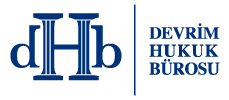 D) UYGULAMADA AYDINLATILMIŞ ONAM
1- AYDINLATILACAK KİŞİ 

Aydınlatılacak kişi hastanın kendisidir. Hekim hastasını onun ruhsal durumunu koruyacak şekilde bilgilendirmelidir.
 Hastanın küçük, temyiz kudretinden yoksun veya kısıtlı olması halinde bilgilendirme kanuni temsilcisine yapılmalıdır. Bu tür kişilere hastalık basit düzeyde anlatılıp, detaylı bilgilendirme kanuni temsilcisine yapılabilir.
Aydınlatma konusunda bir vekil atanabilir. Örneğin narkoz halinde yapılacak girişimler.
Hastanın rıza yeteneğinin bulunmaması yada şuurunun kapalı olması hallerinde aydınlatma yakınlarına yapılmalıdır.
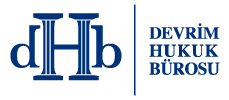 2- AYDINLATMA YÜKÜMLÜSÜ
Aydınlatma yükümlülüğü bizzat tıbbi uygulamayı yapan hekimin kendisine aittir.

Anestezinin uygulanacağı hallerde anestezi hekiminin de anesteziye ilişkin olarak hastayı aydınlatma yükümlülüğü bulunmaktadır. 

Hemşirelerinin aydınlatma yükümlülüğü bulunmamaktadır.
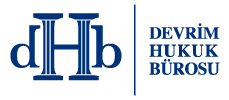 3- AYDINLATMA ZAMANI
Ayakta tedavilerde aydınlatmanın müdahale gününde yapılması yeterlidir.

Müdahale sürecine girildikten sonra, hastanın süreci değiştiremeyeceği izlenimi içerisinde ayaküstü yapılan aydınlatma geçerli değildir.

Acil durumlar dışında, aydınlatmadan sonra hastaya makul bir düşünme süresi tanınmalıdır.

Ameliyat durumunda aydınlatma, ameliyattan en geç 1 gece önce yapılmalıdır.
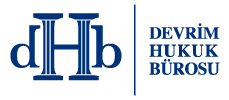 4- AYDINLATMANIN KAPSAMI
Müdahalenin nedeni
 Aciliyeti
 Kapsamı ve ağırlığı
 Tür ve sonuçları
 Başarı şansı
 Alternatifleri
Riskleri
 Muhtemel yan etkileri
 Yapılmaması durumunda ortaya çıkacak sonuçlar
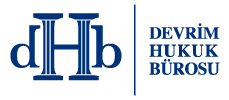 5- AYDINLATMANIN ŞEKLİ
Bu hususa ilişkin olarak Türk Hukukunda genel geçerli bir kural yoktur. 
Aydınlatmanın şekli hususu girişimi yapacak olan hekime bırakılmıştır. 
Aydınlatma kişisel ve somut olmalıdır. Matbu aydınlatmadan kaçınmak gerekmektedir. Hekim hasta ile konuşmalı, hastanın beklentileri ve korkuları belirlenmelidir. 
Her ne kadar aydınlatmanın yazılı olması zorunluluğu bulunmamasa da ispat yükümlülüğü açısından yazılı olarak yapılmasında hekim açısından hukuksal menfaat bulunmaktadır.
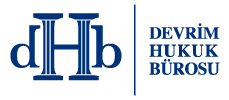 Dereceli bir aydınlatma yöntemi ile hasta aydınlatılabilir. Öncelikli olarak matbu formlar ile temel bilgiler verilir, ardından sözlü açıklamalar ile soruların cevaplandırılması istenilebilir. 
Her hastanın özel durumunu gösterecek şekilde matbu formların altında özel doldurulacak bölümlerin olması gerekmektedir. Form ne kadar kişiye özel düzenlenmiş ise ispat gücü o kadar artacaktır.  
Rutin müdahalelerde sadece form üzerinden yapılan aydınlatmalar yeterlidir. 
Aydınlatma hastanın anlayabileceği şekilde ve olabildiğince tıbbi terimler kullanılmadan yapılmalıdır. Bilgi bireyin yaşına, olgunluğuna ve tecrübelerine uygun olarak verilmelidir.
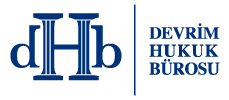 6- AYDINLATMANIN İMKANSIZLIĞI
Bilinci açık olmayan hasta

Bilinci açık olmayan hastanın kanuni temsilcisine ulaşılamaması

Girişim esnasında aydınlatma zorunluluğunun ortaya çıkması

MAKUL BİR HASTANIN BÖYLE BİR DURUMDA AYDINLATMAYA RIZA GÖSTERECEĞİNİ KABUL EDECEĞİ DURUMDA RIZA OLMAKSIZIN GİRİŞİME DEVAM EDER.
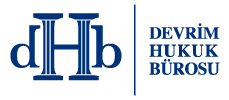 7- AMELİYAT ESNASINDA AYDINLATMA
Ameliyat sırasında ameliyat planının değişmesi durumu ortaya çıktığında ne yapılmalıdır ? 

Eğer anestezi lokal olarak yapılmışsa, hastanın aydınlatılması ve rızasının alınması gerekmektedir.

Ameliyat genel anestezi ile yapılmakta ise, daha önce atanan vekile (genellikle hastanın eşi) aydınlatılmanın yapılması ve rızasının alınması gerekir.
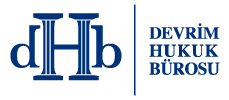 8- AYDINLATMA ZORUNLULUĞUNUN BULUNMAMASI
Aydınlatmadan Vazgeçme
 
Hasta veya hastayı temsil edenler bilgi verilmesini 
istememe veya verilen bilgiyi yeterli bularak bilgi 
verilmesinden vazgeçme hakkına sahiptirler. 
Aydınlatmadan vazgeçme açık olmak zorundadır. 
Zımni vazgeçme geçerli değildir.
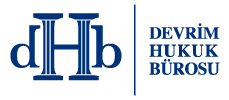 Hastanın Bilgisinin Bulunması

Aydınlatmanın Olumsuz Etkide Bulunması

Hastanın aydınlatılması halinde yaşamı ve sağlığına 
yönelik ciddi tehlikelerin bulunması durumunda 
aydınlatma zorunluluğu bulunmamaktadır. 
HHY m.19 uyarınca: Hastanın manevi yapısı 
üzerinde fena tesir yapmak suretiyle hastalığının 
artması ihtimalinin bulunması halinde teşhisin 
saklanması mümkündür.
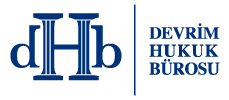 Acil Haller

HHY m.24/3 uyarınca, kanuni temsilciden veya mahkemeden 
izin alınması zaman gerektirecek ve hastaya derhal müdahale 
edilmediği takdirde hayatı veya hayati organlarından birisi 
tehdit altına girecek ise, izin şartı aranmaz. 

Psikiyatri Hastalarının Aydınlatılması

Öğretide psikiyatri hastalarının aydınlatılmasına ilişkin bir 
zorunluluğunun olmadığı kabul edilse de, hasta yakınlarının 
aydınlatılması ve rızalarının alınması hukuken gereklidir.
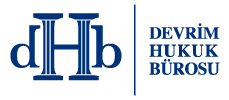 E) AYDINLATILMIŞ ONAM VE RIZANIN HUKUKİ ETKİSİ
Aydınlatma yükümlülüğünün ihlali halinde hastanın rızası geçersiz hale gelir. 
	Bu hususun doğal sonucu olarak 
Tazminat (Özel Hukuk) hukuku yönünden; 
	hekimin girişimi hasta yararına dahi olsa hukuka aykırı kabul edilerek, hekimin tazminat sorumluluğuna neden olur.  
Ceza hukuku yönünden; 
	hekimin yaralama suçundan dolayı sorumluluğu doğar.
Disiplin Hukuku yönünden; 
	hem TBB Disiplin Yönetmeliği m.4/s ekseninde, hem de hekimin çalıştığı Kurum yönünden takibata sebebiyet verebilir.
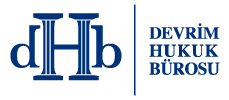 Danıştay İdari Dava Daireleri Genel 
Kurulunun  07.03.2003 tarih ve 716/91 sayılı 
kararı uyarınca:

« sırf aydınlatma yapılmaması kusurlu bir 
davranıştır ve hekimin hizmet kusuru nedeniyle 
sorumluluğunu gerektirir.»
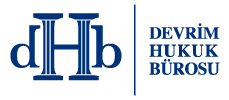 Yargıtay Hukuk Genel Kurulu (28.06.1978 , 
976/4-3539/696) ve Yargıtay 4.Hukuk Dairesi 
(07.03.1977, E, 6297/K, 2541) kararları 
uyarınca: 

« Tıbbi girişimin hukuka uygunluğunun şarttı 
aydınlatmanın yapılmış olmasıdır ve 
aydınlatmanın yapıldığının ispat yükü hekim 
üzerindedir. 
Çünkü aydınlatmadan faydalanacak olan hekim 
kendisidir.»
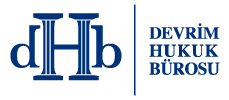 SONUÇ
Günümüzde aydınlatılmış onam kavramı 
konusunda genel geçerli bir formül ortaya koymak 
mümkün değildir. Canlı bir organizma üzerinde 
yapılan bir girişim olan tıbbi müdahalede 
hekimlerin güvence ihtiyacı duymalarını göz 
ardı etmemek gerekmektedir. Bu nedenle hastanın 
rıza gösterdiği hususların belirginleştirilmesi ve bu 
şekilde hastanın rızanın konusu olan şeyler 
hakkında aydınlatılması gerekmektedir.
Klinik araştırmalarda, gerek iç hukukumuzda gerekse de 
uluslararası hukuk da aydınlatılmış onam ve rıza 
kavramlarının düzenlemesinde paralellik bulunmaktadır.
 
Buna göre hastanın mutlaka yazılı olarak bilgilendirilmesi, 
yapılacak araştırmanın tüm aşamalarının, kapsamının, risk 
ve yöntemlerinin ayrıntılı olarak anlatılması gerekmektedir. 

Yine söz konusu aydınlatma işleminin ardından, hastanın 
rızası, klinik araştırmanın durum ve özelliklerine göre 
somutlaştırılmış ve yazılı olarak alınmalıdır.
Saygılarımla…		Av. Osman Fırat TURAN				www.devrimhukuk.com